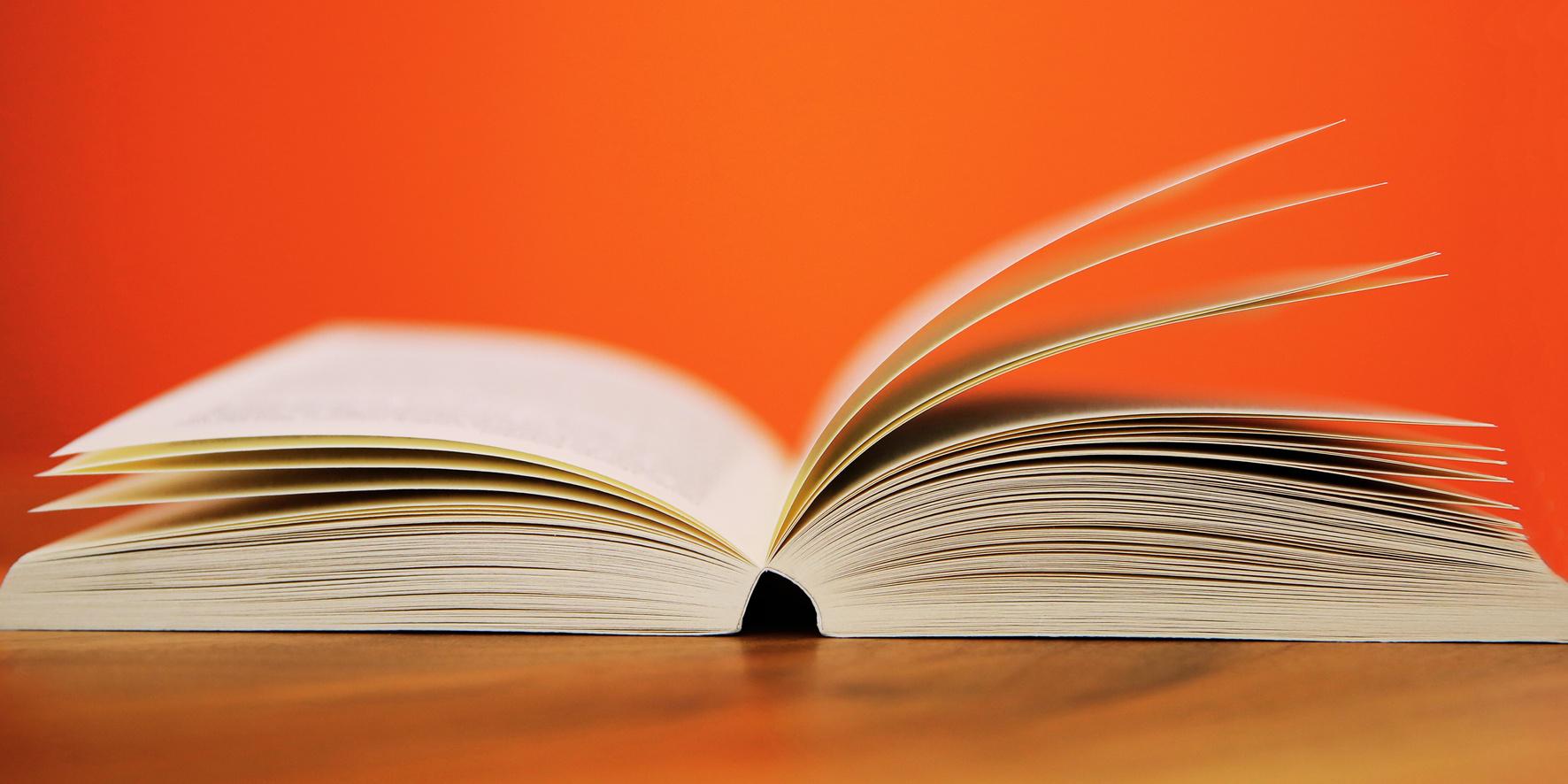 Modern
THESIS DEFENSE
How to Use This Presentation
Google Slides
PowerPoint
Canva
Click on the "Google Slides" button below this presentation preview. Make sure to sign in to your Google account. Click on "Make a copy." Start editing your presentation.
Alternative: Click on the "Share" button on the top right corner in Canva and click on "More" at the bottom of the menu. Enter "Google Drive" in the search bar and click on the GDrive icon to add this design as a Google slide in your GDrive.
Click on the "PowerPoint" button below this presentation preview. Start editing your presentation.
Alternative: From Canva template file, Click on the "Share" button on the top right corner in Canva and click on "More" at the bottom of the menu. Enter "PowerPoint" in the search bar and click on the PowerPoint icon to download.
Click on the "Canva" button under this presentation preview. Start editing your presentation. You need to sign in to your Canva account.
01.
Objectives
Table Of Contents
02.
Statement
03.
Conclusions
Introduction
Elaborate on what you want to discuss.
01.
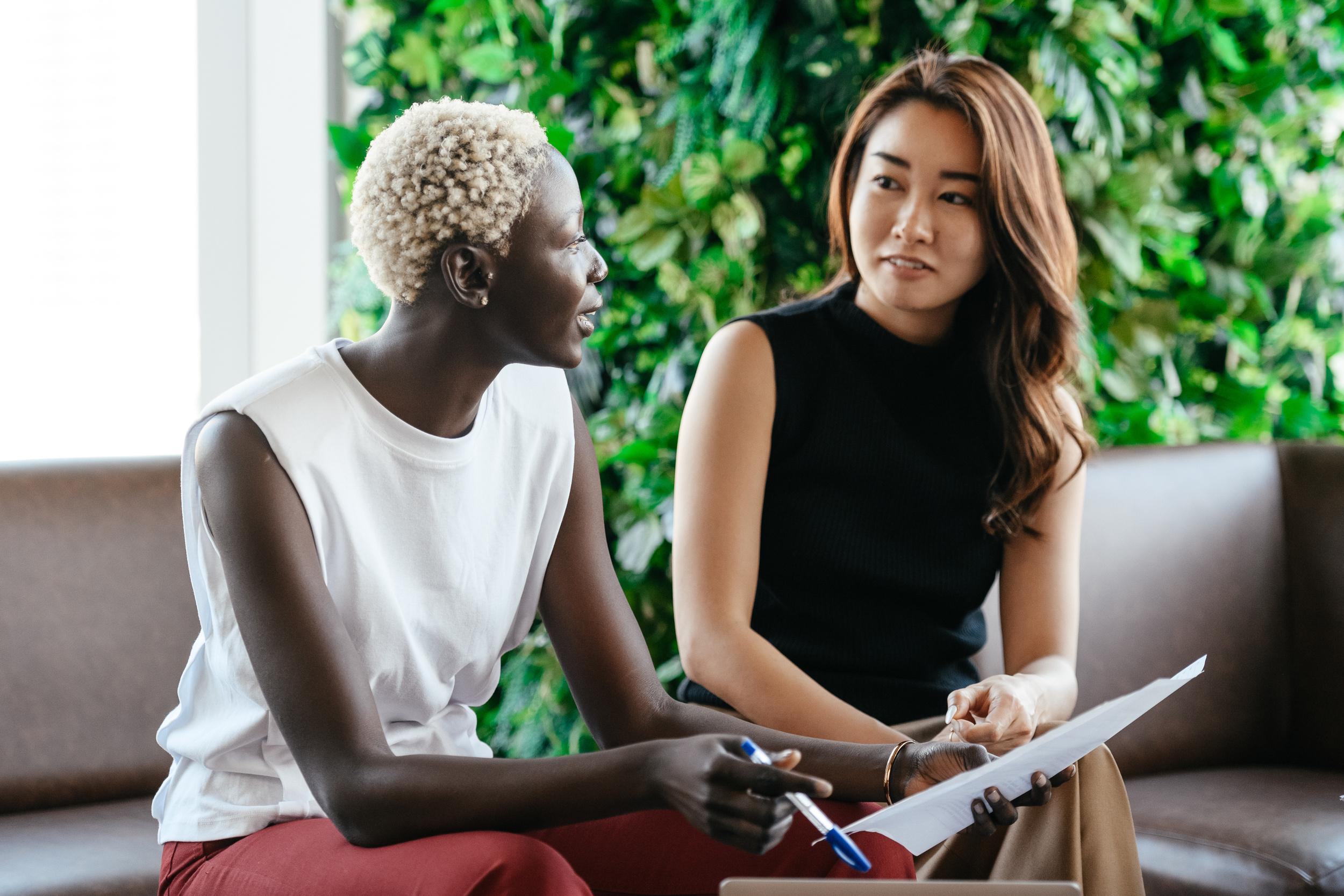 HELLO THERE!
I'm Rain, and I'll be sharing with you my beautiful ideas. Follow me at @reallygreatsite to learn more.
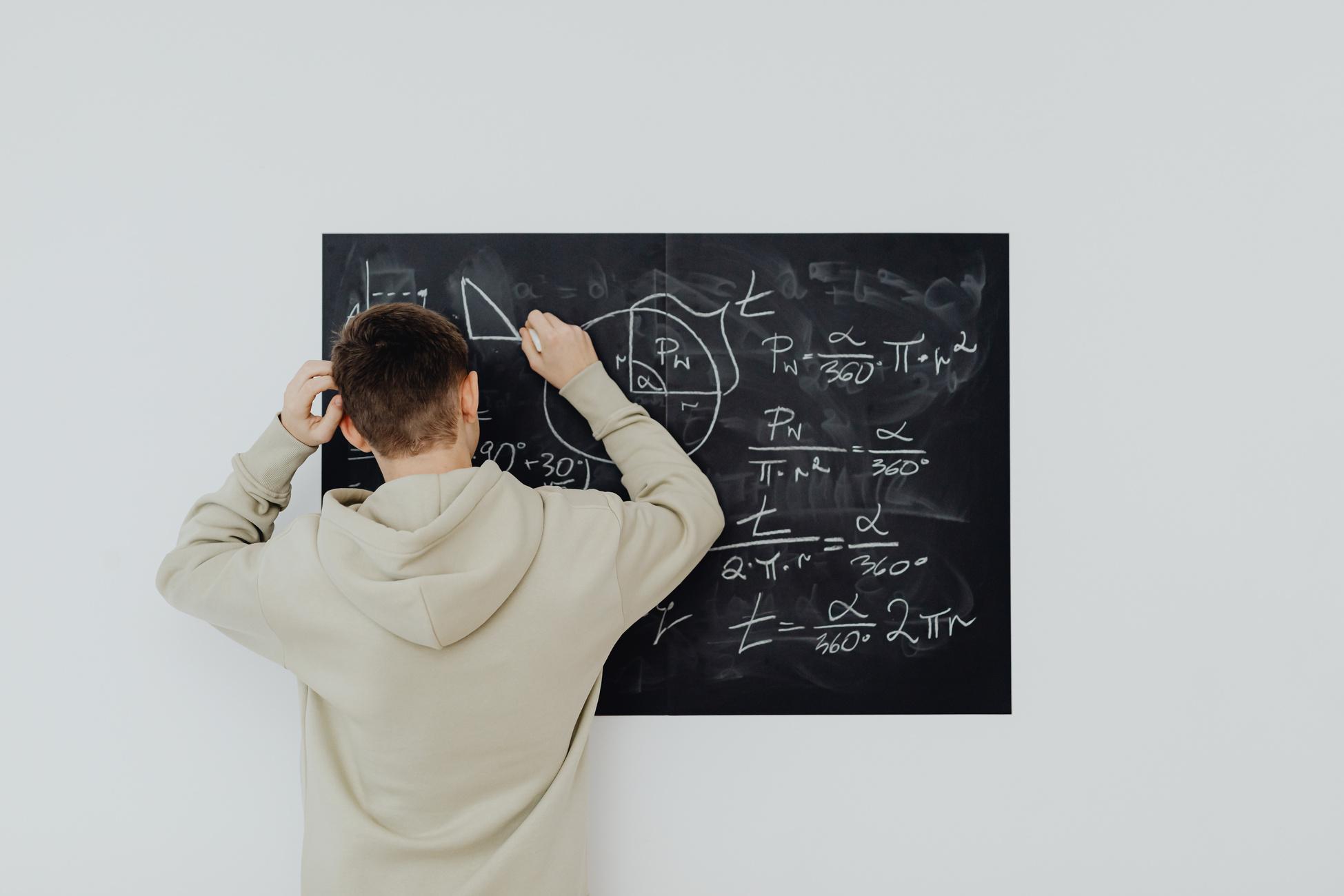 Problems
Problem 01
Briefly elaborate on what you want to discuss.
Problem 02
Briefly elaborate on what you want to discuss.
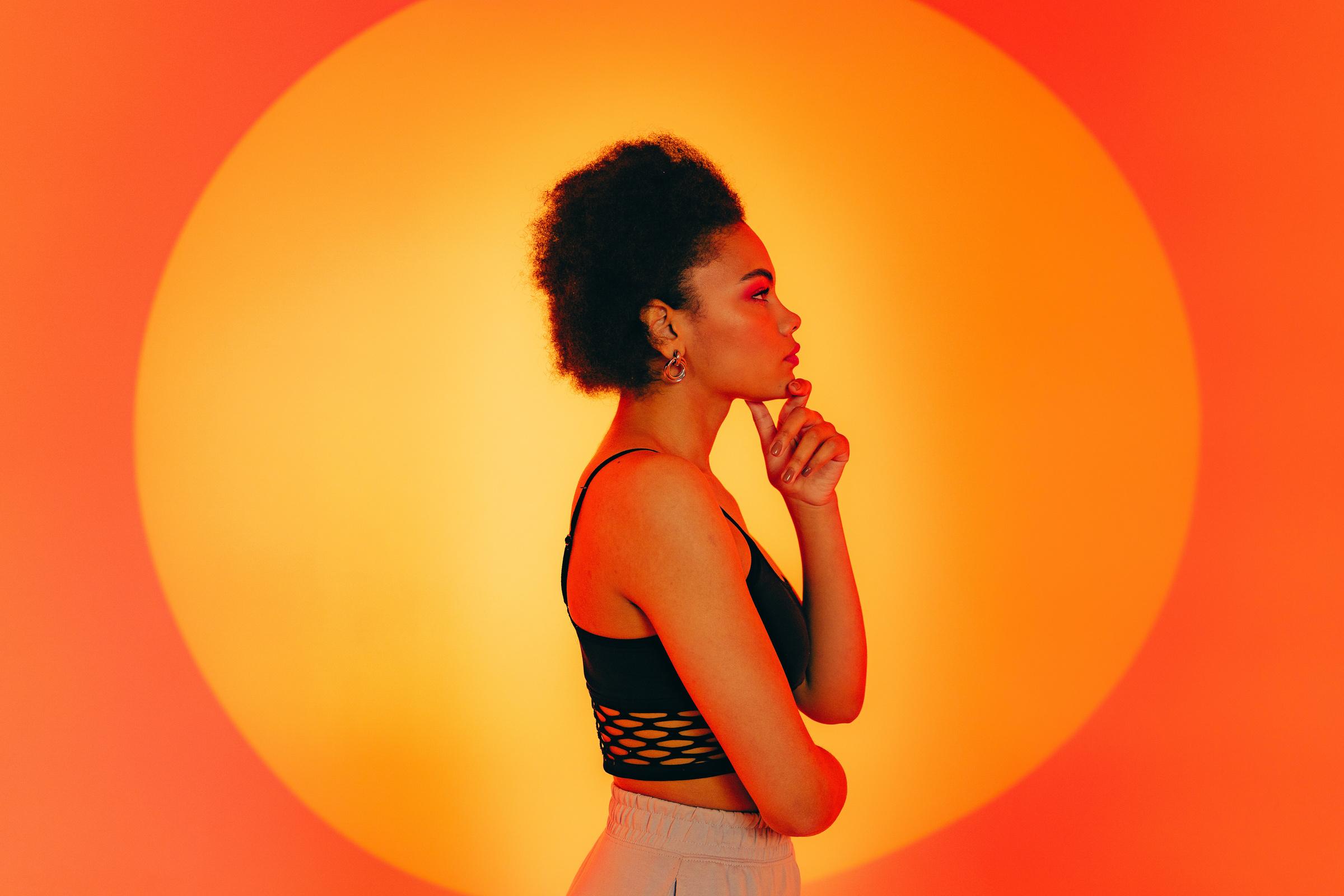 Current Situation
Elaborate on what you want to discuss.
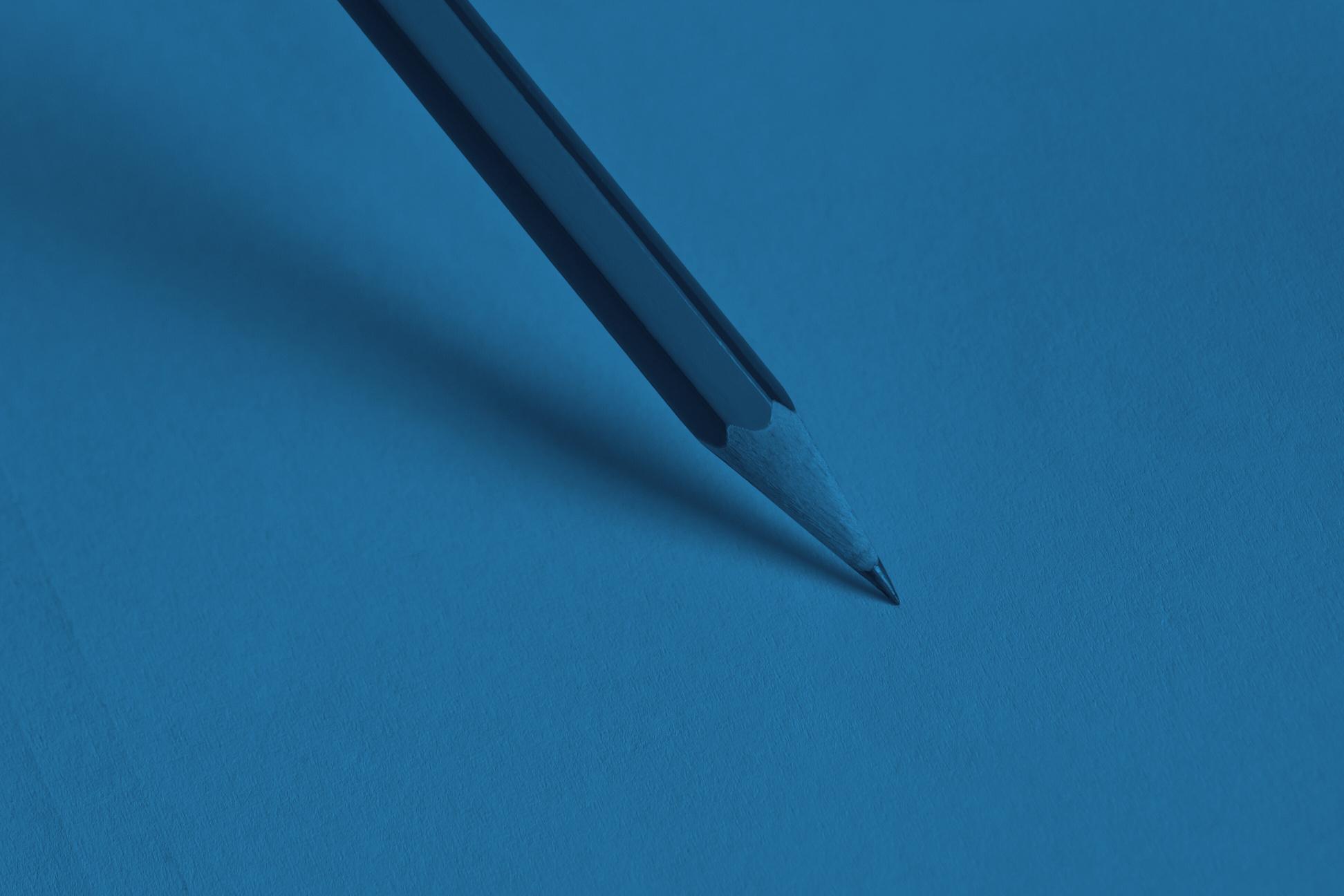 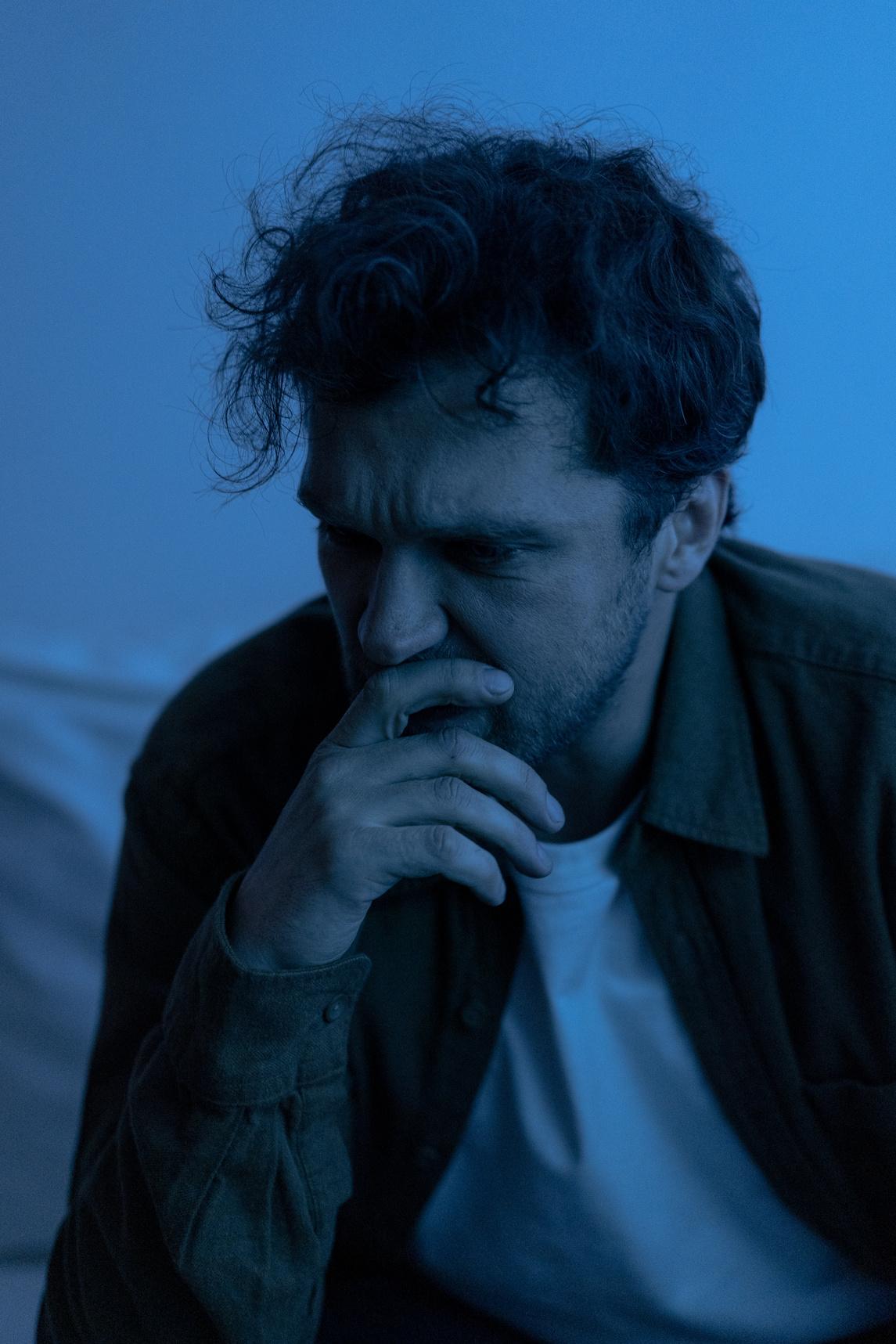 Hypotheses
Add a main point
Briefly elaborate on what you want to discuss.
Add a main point
Briefly elaborate on what you want to discuss.
Add a main point
Briefly elaborate on what you want to discuss.
Objectives
Elaborate on what you want to discuss.
02.
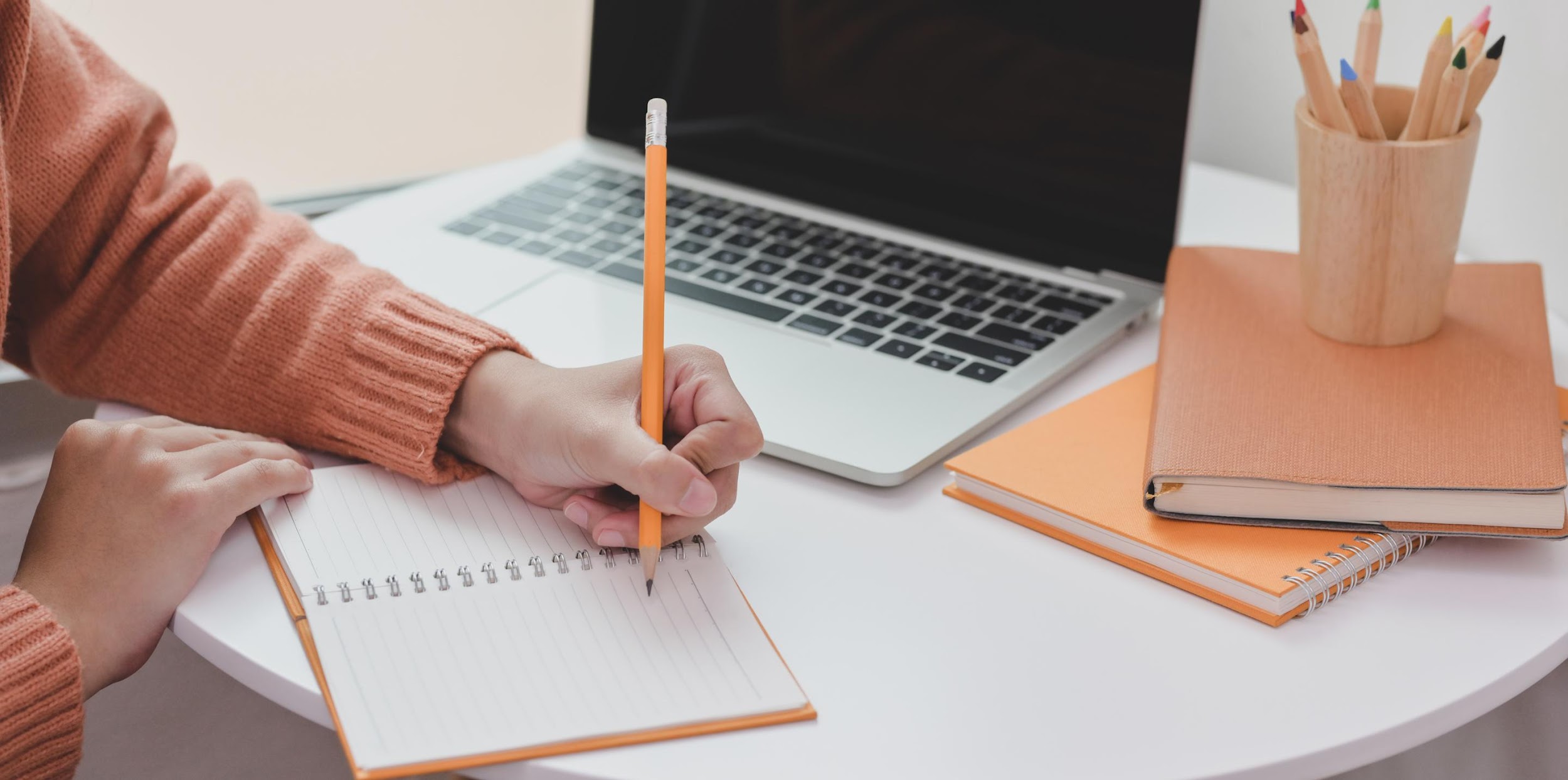 Objective One
Objective Two
Elaborate on what you want to discuss.
Elaborate on what you want to discuss.
Study Objectives
Objective Three
Objective Four
Elaborate on what you want to discuss.
Elaborate on what you want to discuss.
Literature review
Theoretical Framework
Add a main point
Add a main point
Add a main point
Add a main point
Elaborate on what you want to discuss.
Elaborate on what you want to discuss.
Elaborate on what you want to discuss.
Elaborate on what you want to discuss.
Conclusions
Elaborate on what you want to discuss.
03.
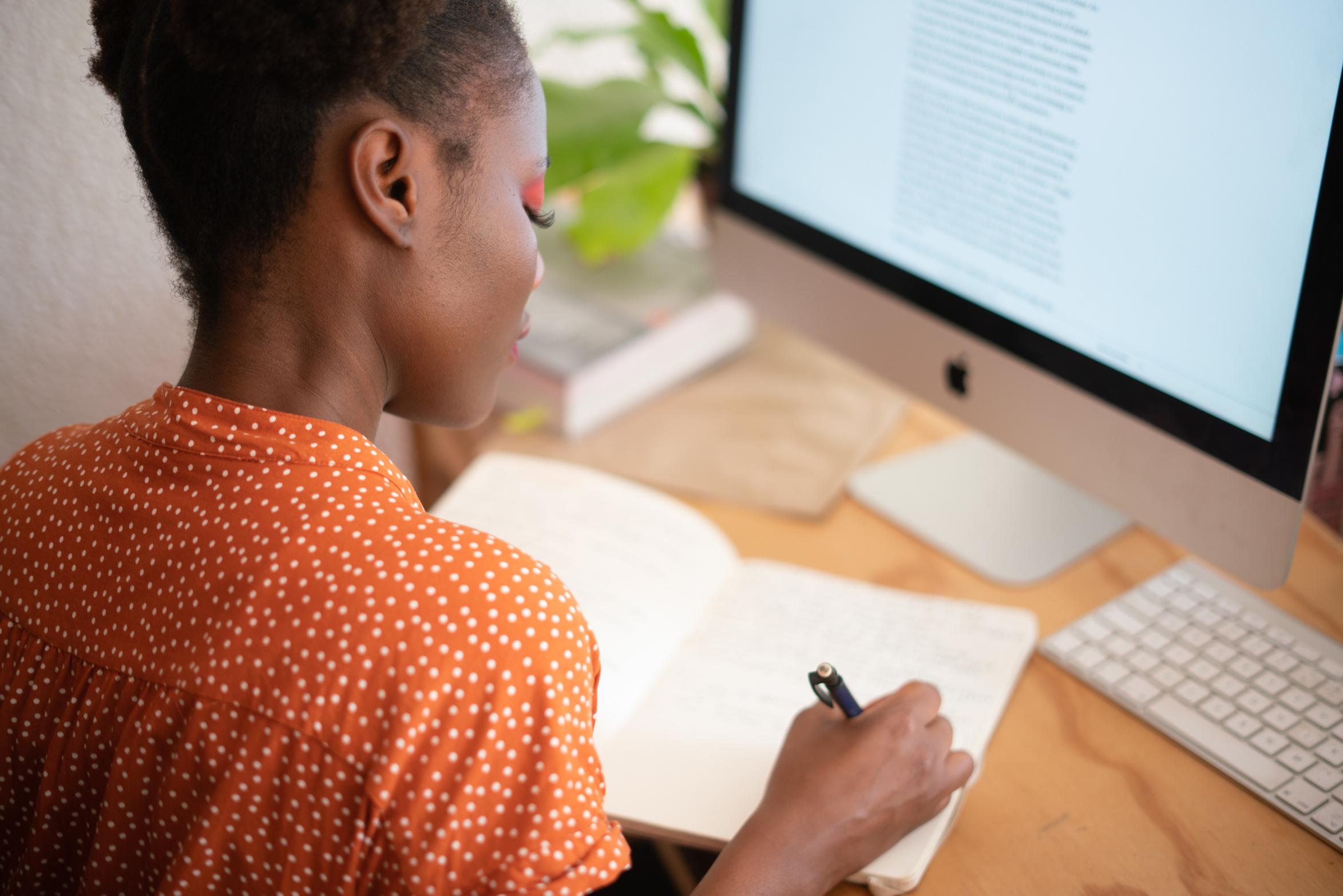 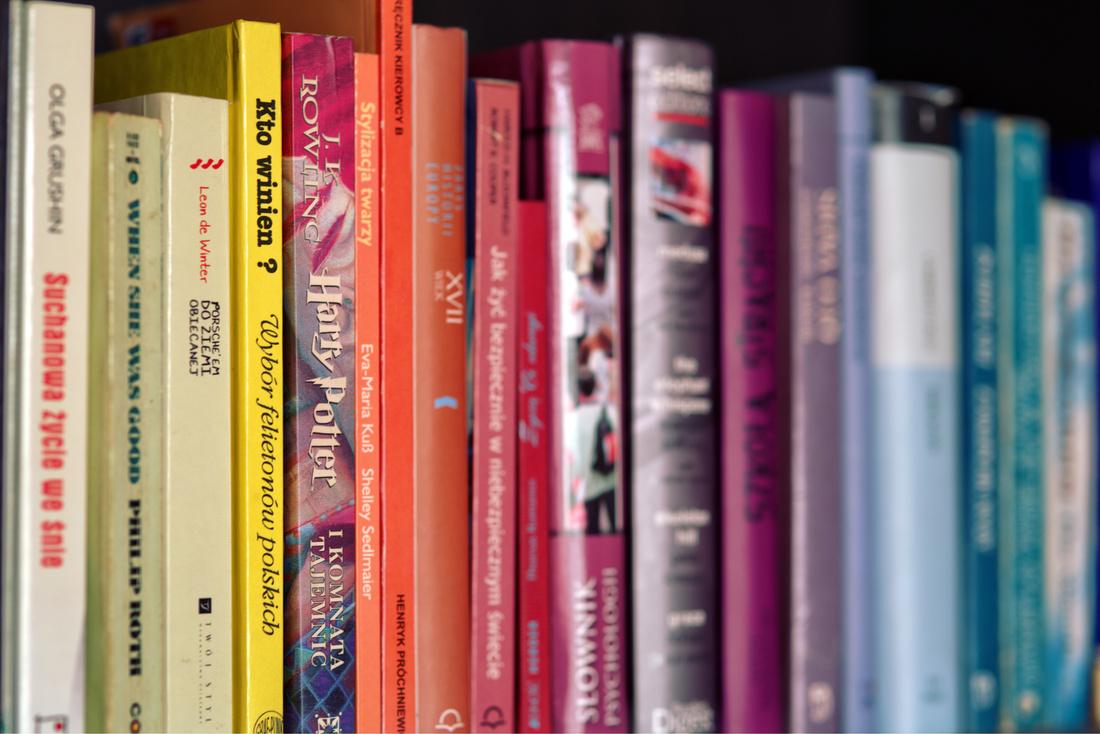 Write a caption for the photos.
Methodology
Write here
Write here
Write here
Write here
Table 1
Write here
Write here
Write here
Write here
Table 2
Write here
Write here
Write here
Write here
Table 3
Write here
Write here
Write here
Write here
Table 4
14%
43%
68%
Elaborate on the featured statistic.
Elaborate on the featured statistic.
Elaborate on the featured statistic.
Write an original statement or inspiring quote
— Include a credit, citation, or supporting message
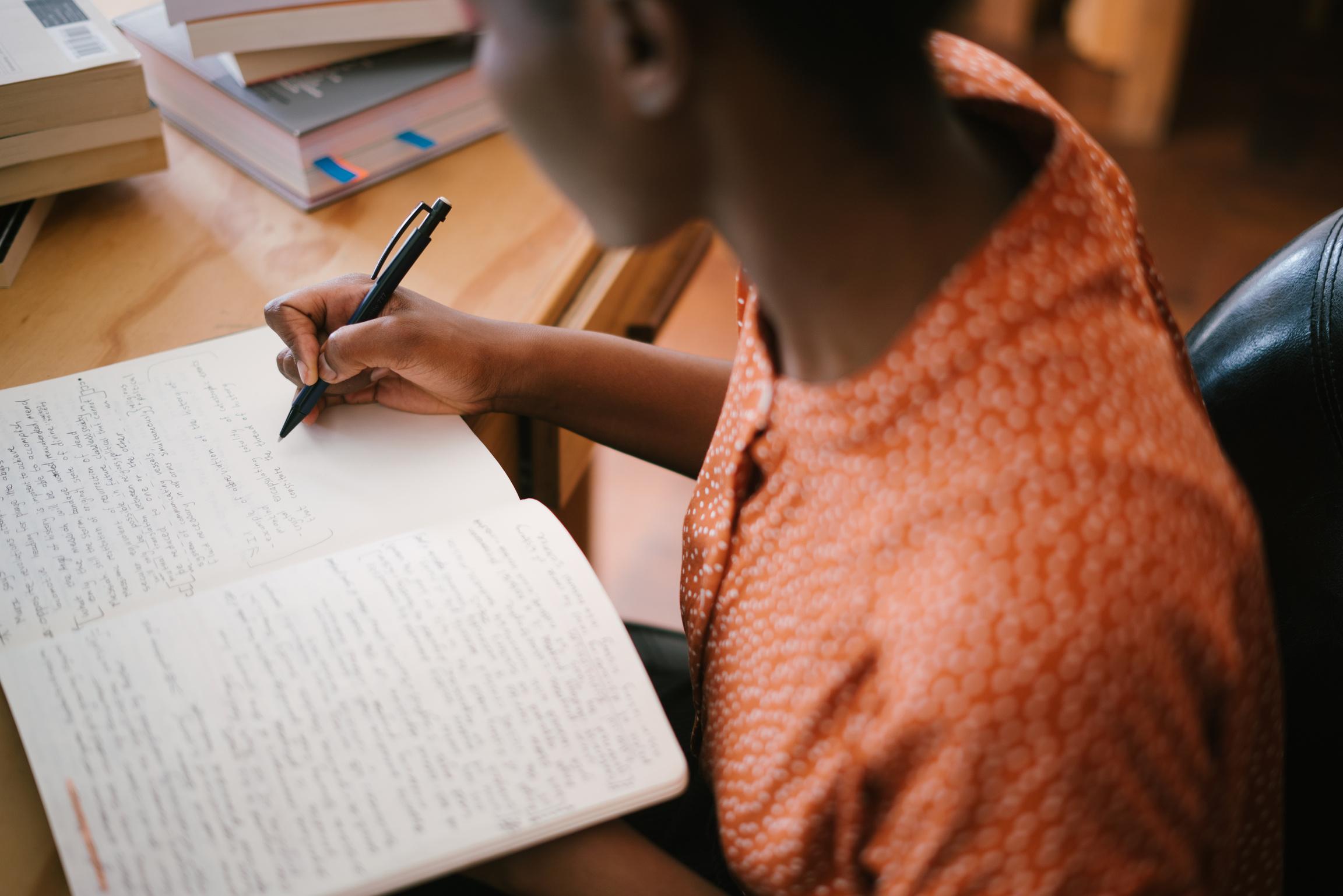 Conclusion
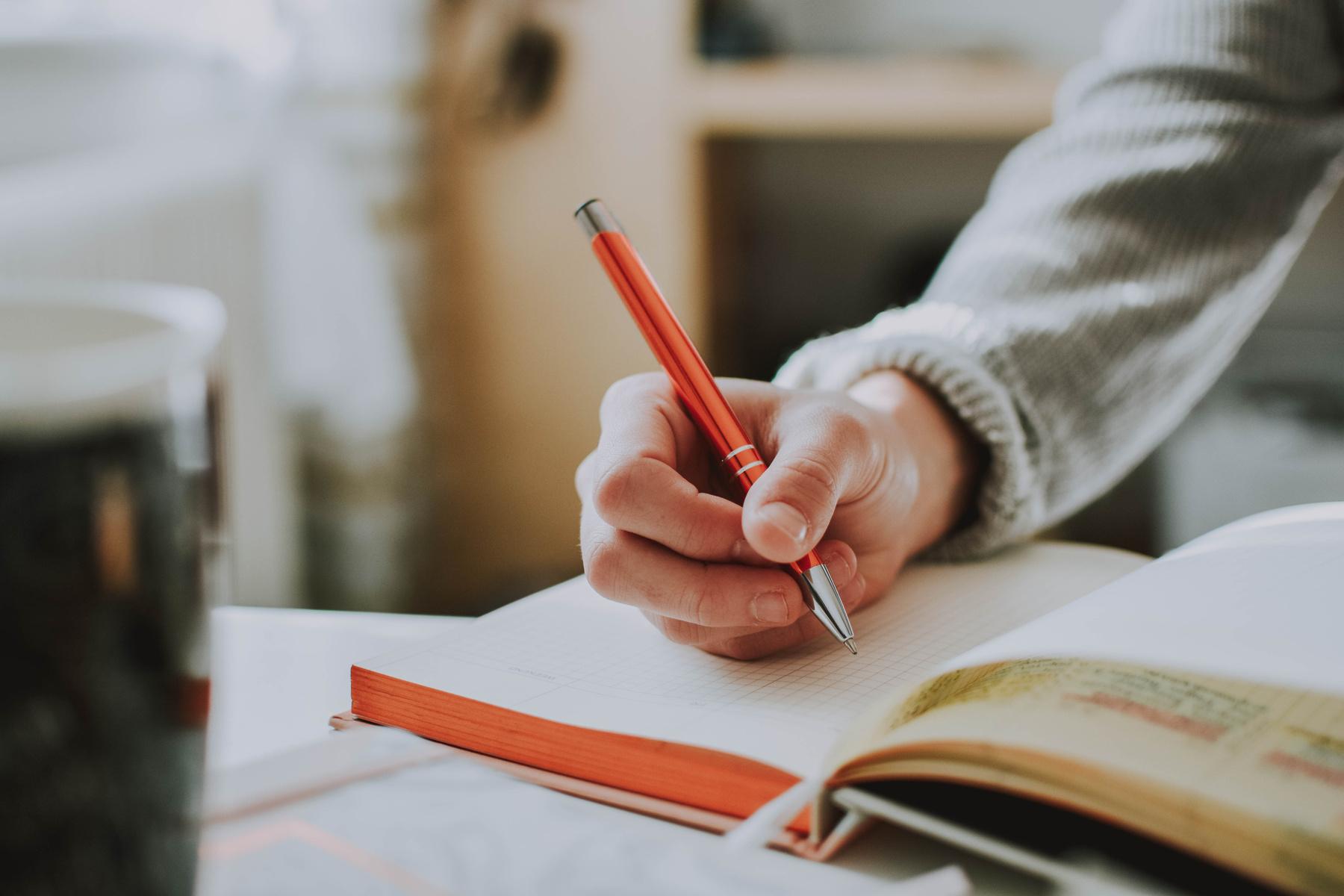 Add a main point
Elaborate on what you want to discuss.
Add a main point
Elaborate on what you want to discuss.
Add a main point
Elaborate on what you want to discuss.
Name
Name
Name
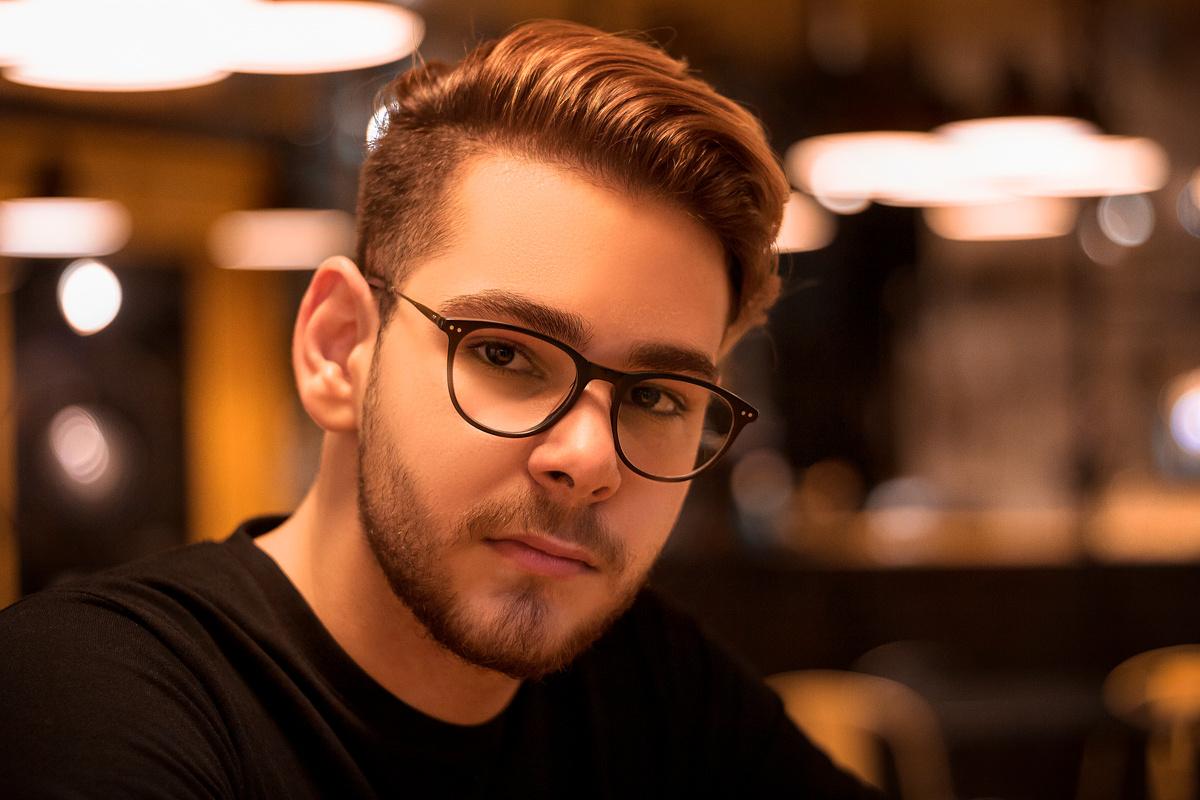 Title or Position
Title or Position
Title or Position
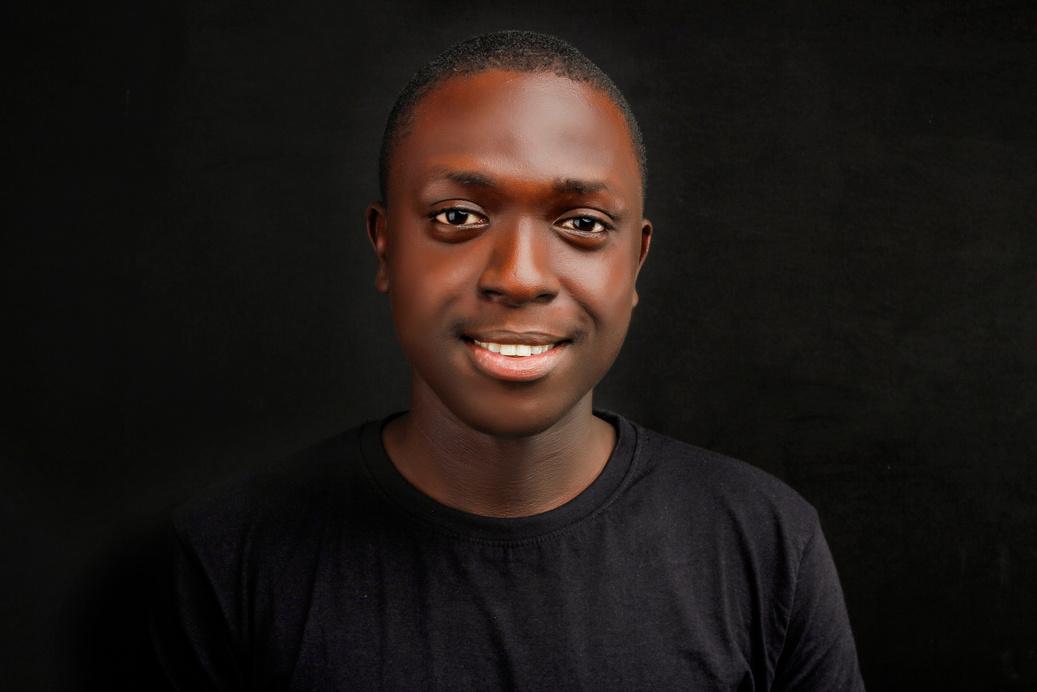 Team Members
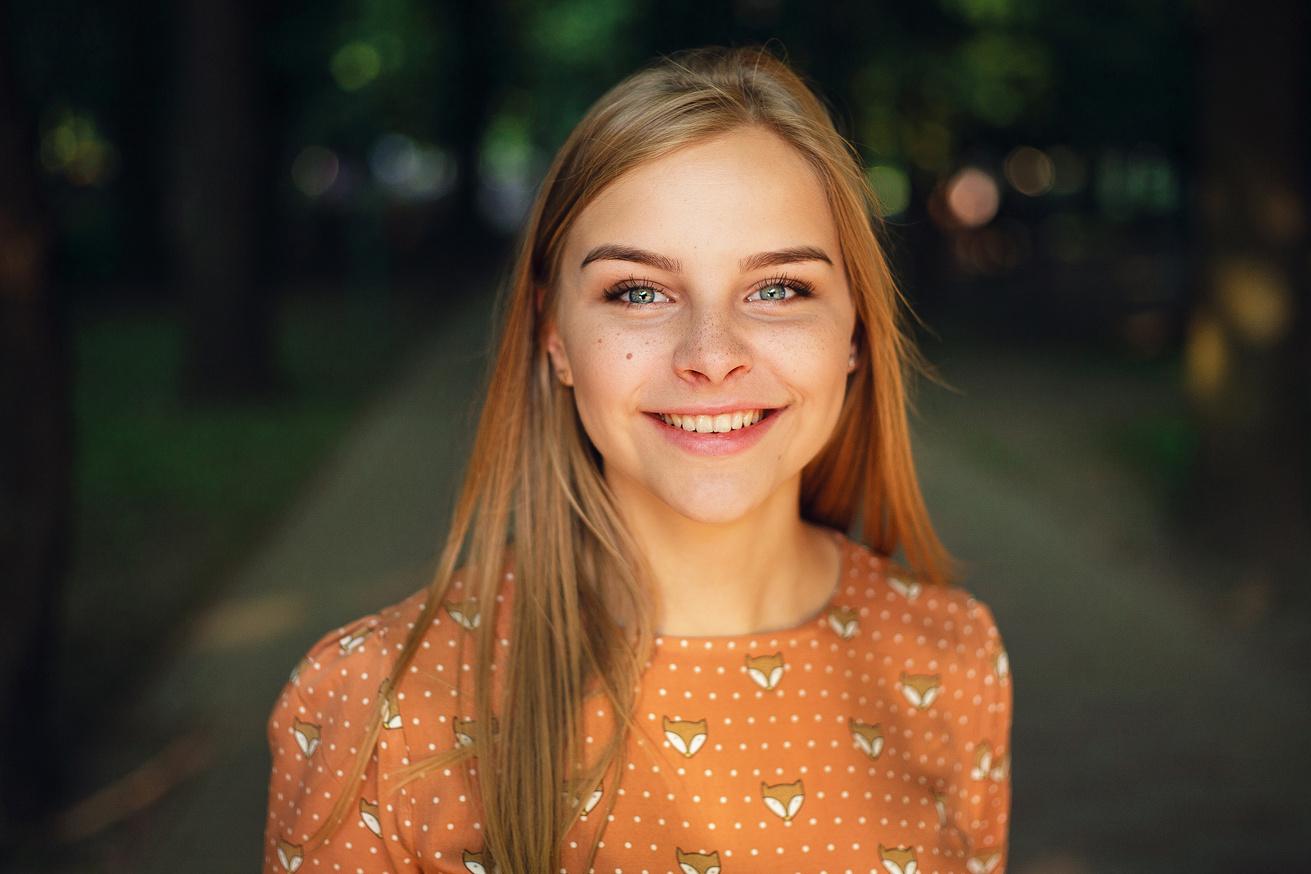 Elaborate on what you want to discuss.
Thank you!
Write a closing statement or call-to-action here.
Use these design resources in your Canva Presentation.








You can find these fonts online too. Happy designing! 

Don't forget to delete this page before presenting.
This presentation template uses the following free fonts:
Titles: Ramabhadra
Headers: Ramabhadra
Body Copy: Alata
Resource Page
Credits
HAPPY DESIGNING!
This presentation template is free for everyone to use thanks to the following:
SlidesCarnival for the presentation template
Pexels for the photos